Workshop 1: Game Based Learning (GBL) and unplugged activities
Session 4: Designing learning scenarios
The sole responsibility for the content of this presentation lies with the authors. It does not necessarily reflect the opinion of the European Union.
Authors and licence
Author:
Jasminka Mezak, University of Rijeka, Faculty of Teacher Educationjasminka.mezak@ufri.uniri.hr
This work is licensed under a Creative Commons Attribution-ShareAlike 4.0 International License.
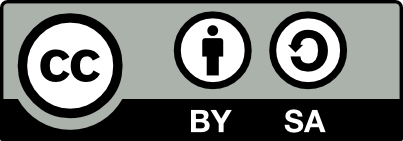 Attribution should be given in the following way: GLAT project,https://ec.europa.eu/programmes/erasmus-plus/projects/eplus-project-details/#project/2017-1-HR01-KA201-035362
2
The sole responsibility for the content of this presentation lies with the authors. It does not necessarily reflect the opinion of the European Union.
Agenda
Introduction
Learning scenarios with examples
Examples of learning scenarios for selected activities
Practical work - Creating learning scenarios
3
The sole responsibility for the content of this presentation lies with the authors. It does not necessarily reflect the opinion of the European Union.
Educational process
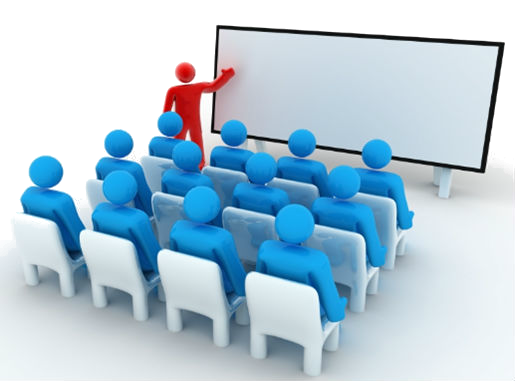 Preparation
Implementation
Evaluation

Contemporary approach, applying the appropriate strategies, methods and teaching techniques
4
The sole responsibility for the content of this presentation lies with the authors. It does not necessarily reflect the opinion of the European Union.
Teacher competences
Teaching skills for planning, preparation, performance and teaching lesson
Include active learning:
understanding
expressing own attitude
critical thinking
creative problem solving
Skills for monitoring and evaluating students
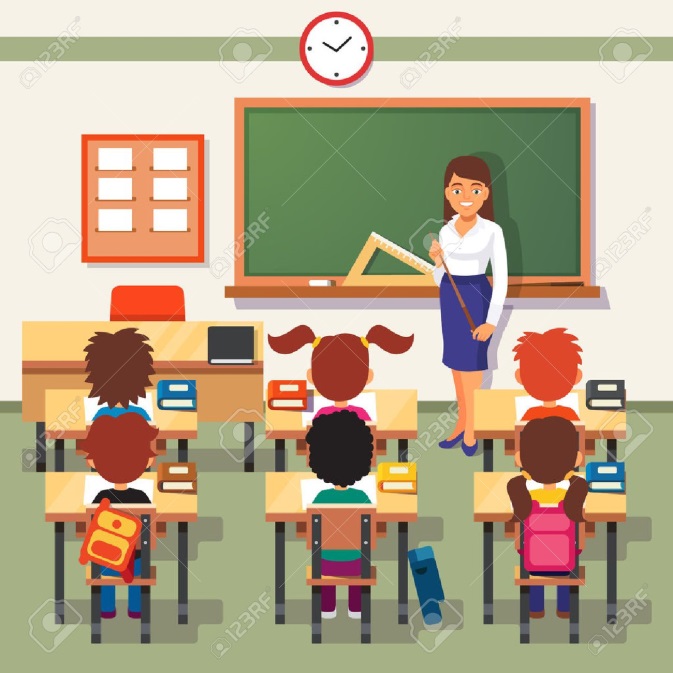 5
The sole responsibility for the content of this presentation lies with the authors. It does not necessarily reflect the opinion of the European Union.
Planning and preparation
Designing the learning environment:
one task
several tasks
learning unit
the entire teaching subject
Defining:
resource and learning materials
equipment (technology)
activities
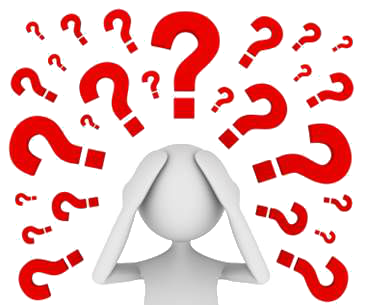 6
The sole responsibility for the content of this presentation lies with the authors. It does not necessarily reflect the opinion of the European Union.
Learning scenarios
Documents that contain innovative and creative ideas for teaching activities using contemporary teaching methods with the use of appropriate digital content and tools

Textual or graphical form (LePlanner)

Included in the teaching process as a whole teaching unit or as a part of the teaching unit
7
The sole responsibility for the content of this presentation lies with the authors. It does not necessarily reflect the opinion of the European Union.
Elements of Learning scenario
The main elements that the scenario should contain:
Description of activities
The learning outcomes that will be realized with specified activities
Methods and forms of teaching
Tools for realizing the learning outcomes
8
The sole responsibility for the content of this presentation lies with the authors. It does not necessarily reflect the opinion of the European Union.
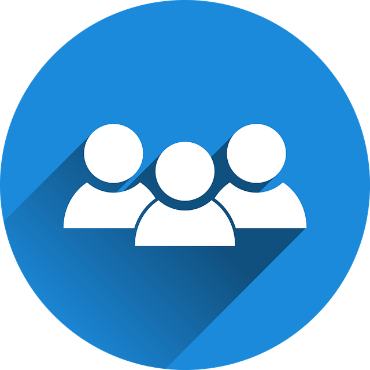 Analysing examples
Group activity
The sole responsibility for the content of this presentation lies with the authors. It does not necessarily reflect the opinion of the European Union.
Example 1: CARNet project „e-škole”
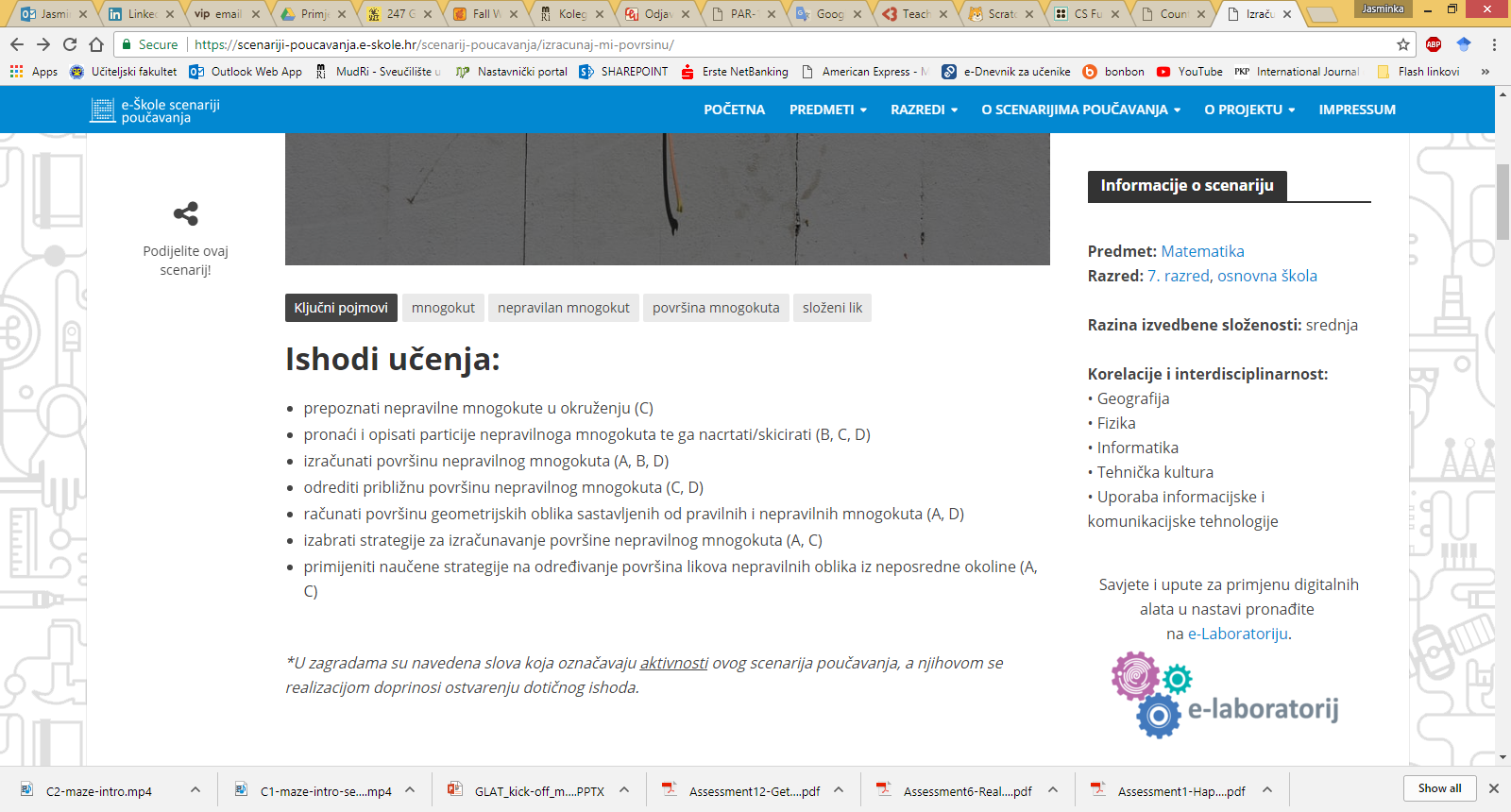 https://scenariji-poucavanja.e-skole.hr/
10
The sole responsibility for the content of this presentation lies with the authors. It does not necessarily reflect the opinion of the European Union.
Example 2: Code.org – Plant a seed
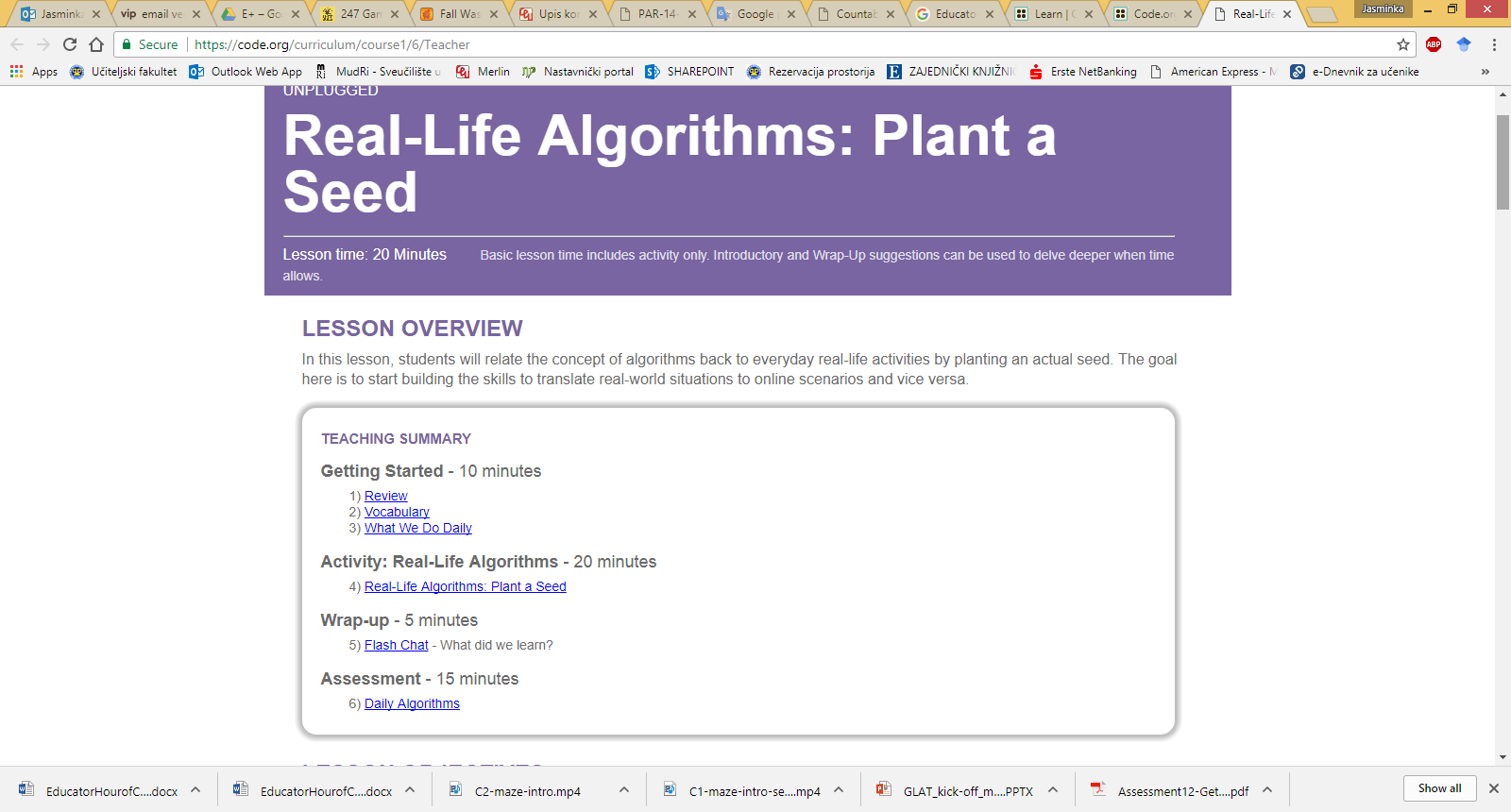 https://code.org/curriculum/course1/6/Teacher
11
The sole responsibility for the content of this presentation lies with the authors. It does not necessarily reflect the opinion of the European Union.
Example 3: Colaborative Education Lab
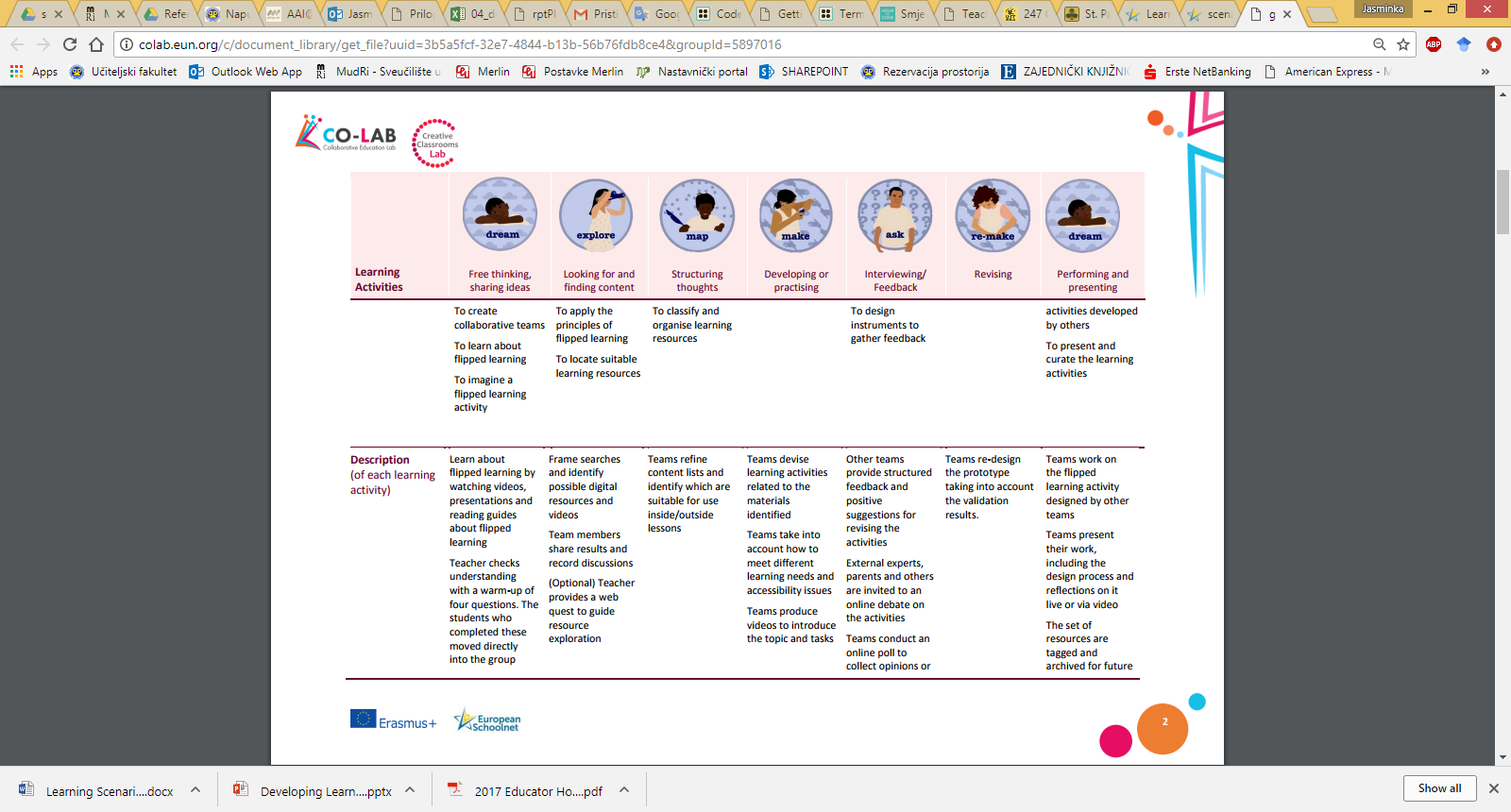 http://colab.eun.org/learning-scenarios
12
The sole responsibility for the content of this presentation lies with the authors. It does not necessarily reflect the opinion of the European Union.
[Speaker Notes: The document with the template (GLAT_Learning_scenario_template_EN.docx) should be in the same folder as this presentation.]
Example 4: LePlanner
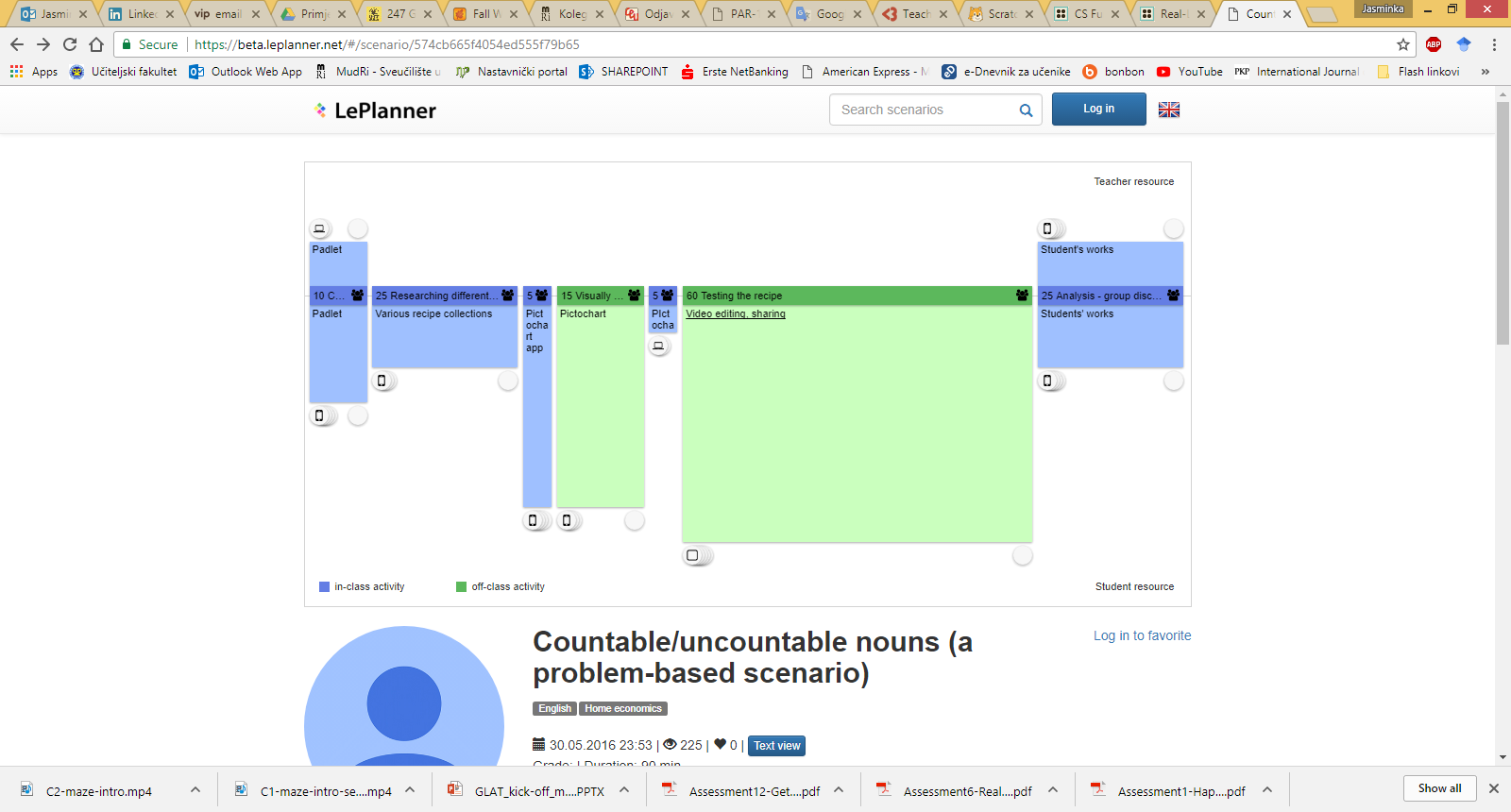 https://leplanner.net/#/
13
The sole responsibility for the content of this presentation lies with the authors. It does not necessarily reflect the opinion of the European Union.
Example of a GLAT learning scenario
The sole responsibility for the content of this presentation lies with the authors. It does not necessarily reflect the opinion of the European Union.
Example: Moving through the maze/Spatial orientation       1/5
15
The sole responsibility for the content of this presentation lies with the authors. It does not necessarily reflect the opinion of the European Union.
Example: Moving through the maze/Spatial orientation       2/5
16
The sole responsibility for the content of this presentation lies with the authors. It does not necessarily reflect the opinion of the European Union.
Example: Moving through the maze/Spatial orientation       3/5
17
The sole responsibility for the content of this presentation lies with the authors. It does not necessarily reflect the opinion of the European Union.
Example: Moving through the maze/Spatial orientation       4/5
18
The sole responsibility for the content of this presentation lies with the authors. It does not necessarily reflect the opinion of the European Union.
Example: Moving through the maze/Spatial orientation       5/5
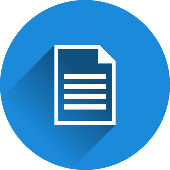 Learning scenario “Moving through the maze”
19
The sole responsibility for the content of this presentation lies with the authors. It does not necessarily reflect the opinion of the European Union.
[Speaker Notes: The document with the example „Moving through the maze” (GLAT_WS1_S4_LearningScenario_Example1_EN.docx) should be in the same folder as this presentation.]
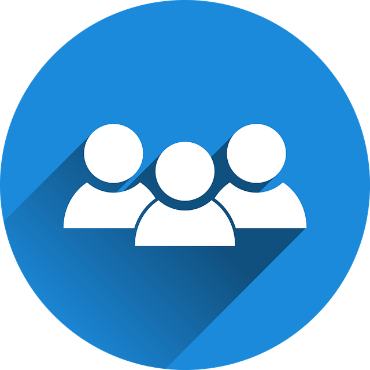 Designing learning scenario
Group activity
The sole responsibility for the content of this presentation lies with the authors. It does not necessarily reflect the opinion of the European Union.
Group activity
Each group should create a learning scenario for a chosen example of unplugged activities designed in the previous Session and present it to teacher and other groups
Use a blank template for creating learning scenario  
        
Discuss the learning outcomes that relate to the subject and the learning outcomes relating to algorithmic thinking
Discuss the methods and forms of teaching that you provided
Discuss the development of activities
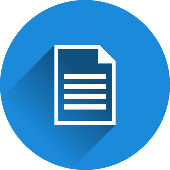 Learning Scenario Template
21
The sole responsibility for the content of this presentation lies with the authors. It does not necessarily reflect the opinion of the European Union.
[Speaker Notes: The document with the template (GLAT_Learning_scenario_template_EN.docx) should be in the same folder as this presentation.]
Questions
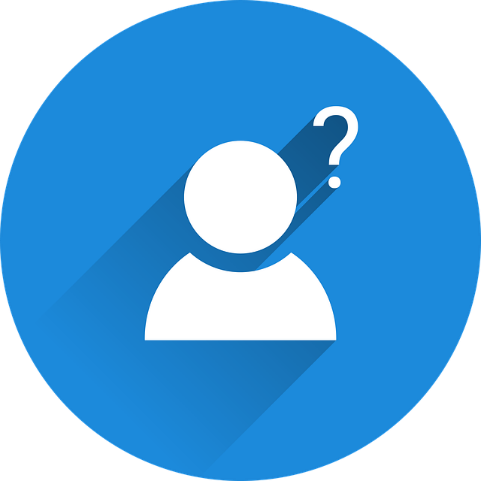 22
The sole responsibility for the content of this presentation lies with the authors. It does not necessarily reflect the opinion of the European Union.